World Religions:  Judaism
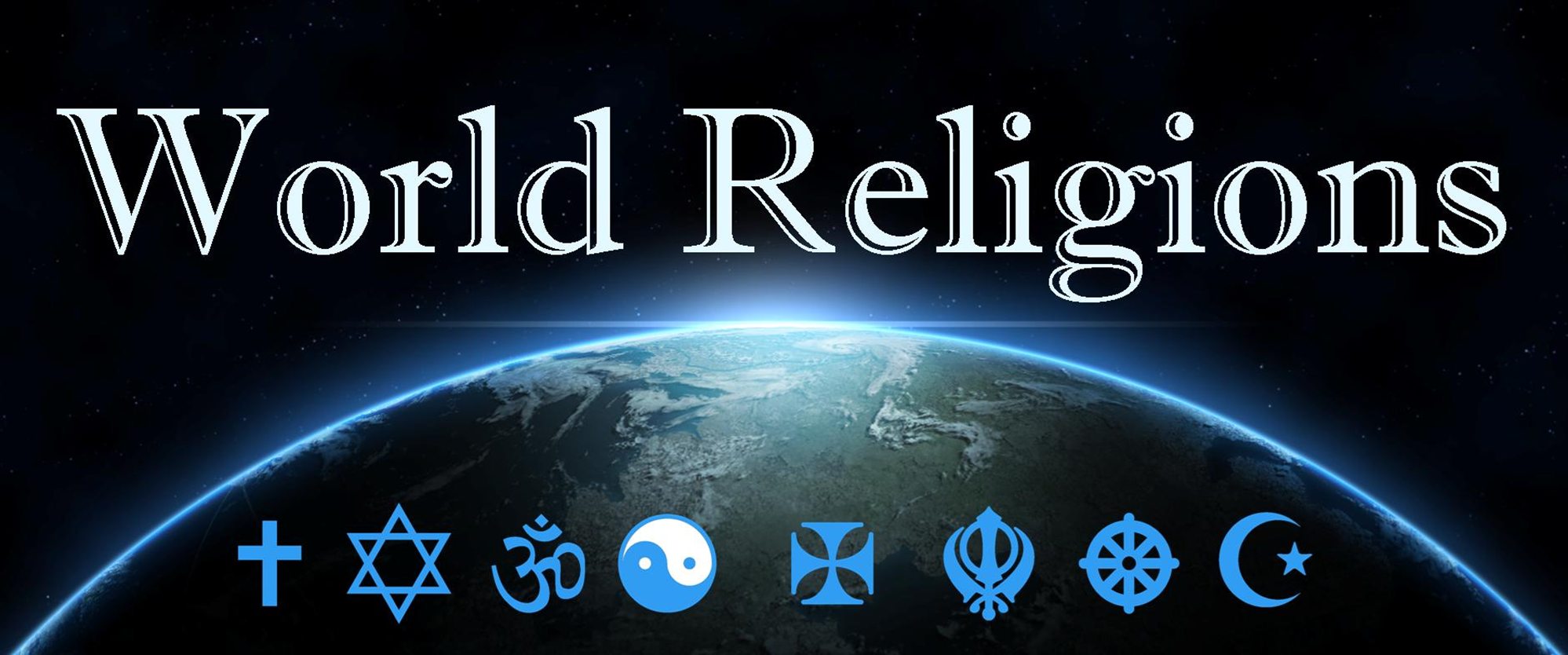 Judaism, way of the Book
Your Hebrew name
Write your name e.g. 
     Stephanie
If your name has an ‘ee’ sound like this add a y in the name 
Stephaniey
Now cross out all the vowels (A,E,I,O,U)
          Stphny
Now write it out backwards
Ynhpts – find the Hebrew letters from the alefbet
Judaism: Hebrew Language
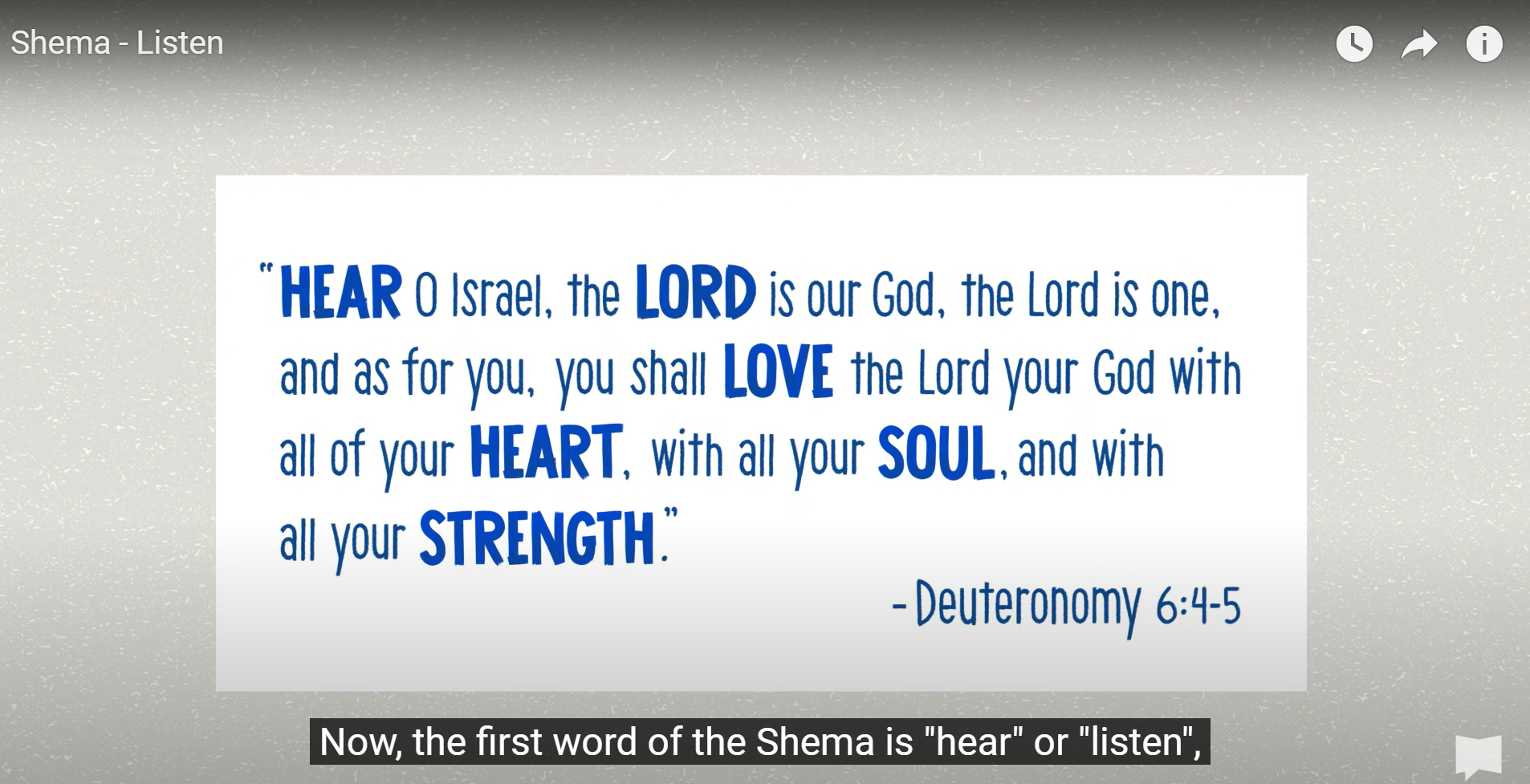 bibleproject.com
[Speaker Notes: The Bible project: Shema/listen
https://www.youtube.com/watch?v=6KQLOuIKaRA]
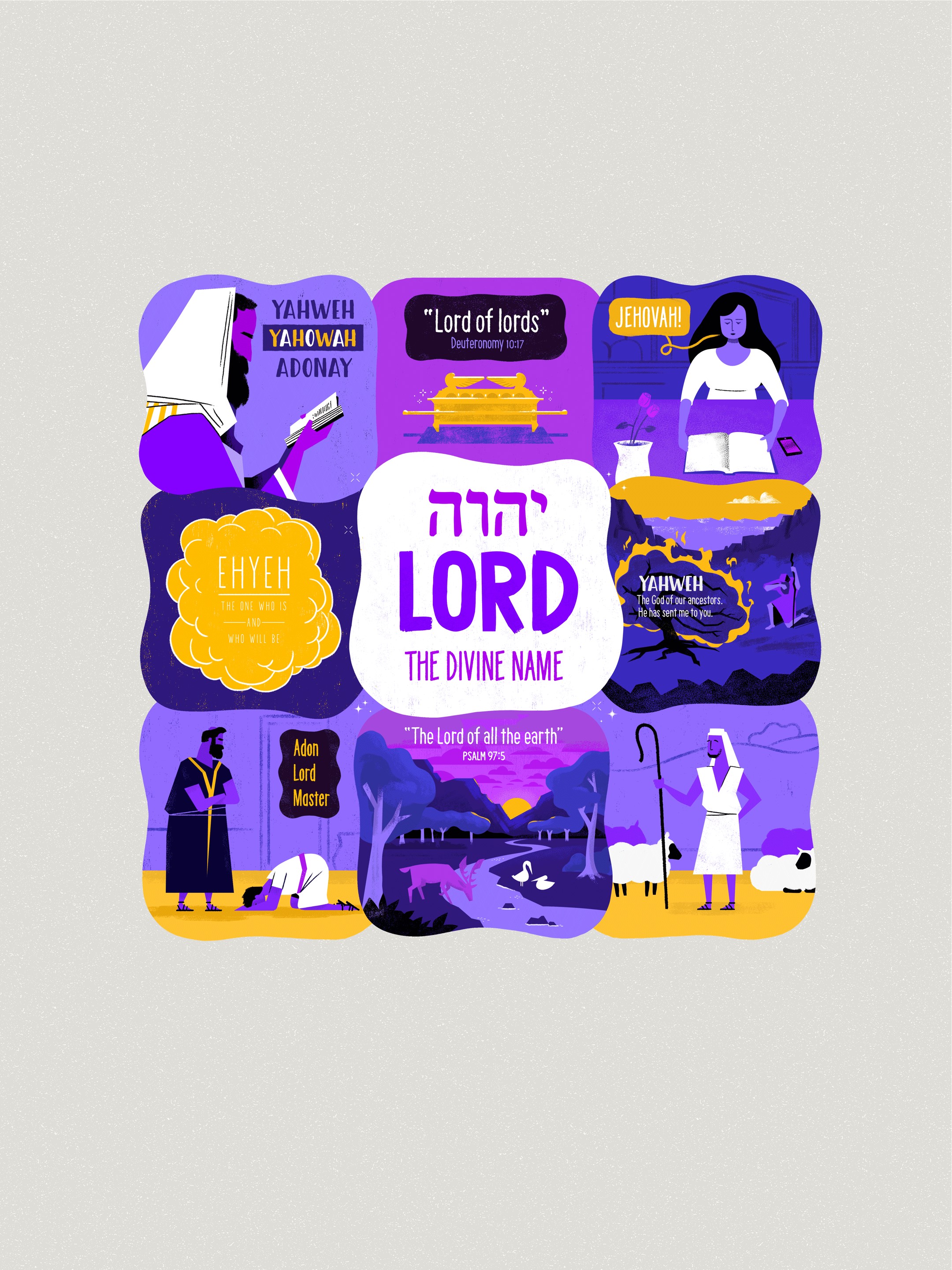 Judaism: Hebrew Language
wordpress.com/2015/the-bible-and-the-divine-name/
[Speaker Notes: The Bible Project : Yhwh/Lord]
Judaism: food laws
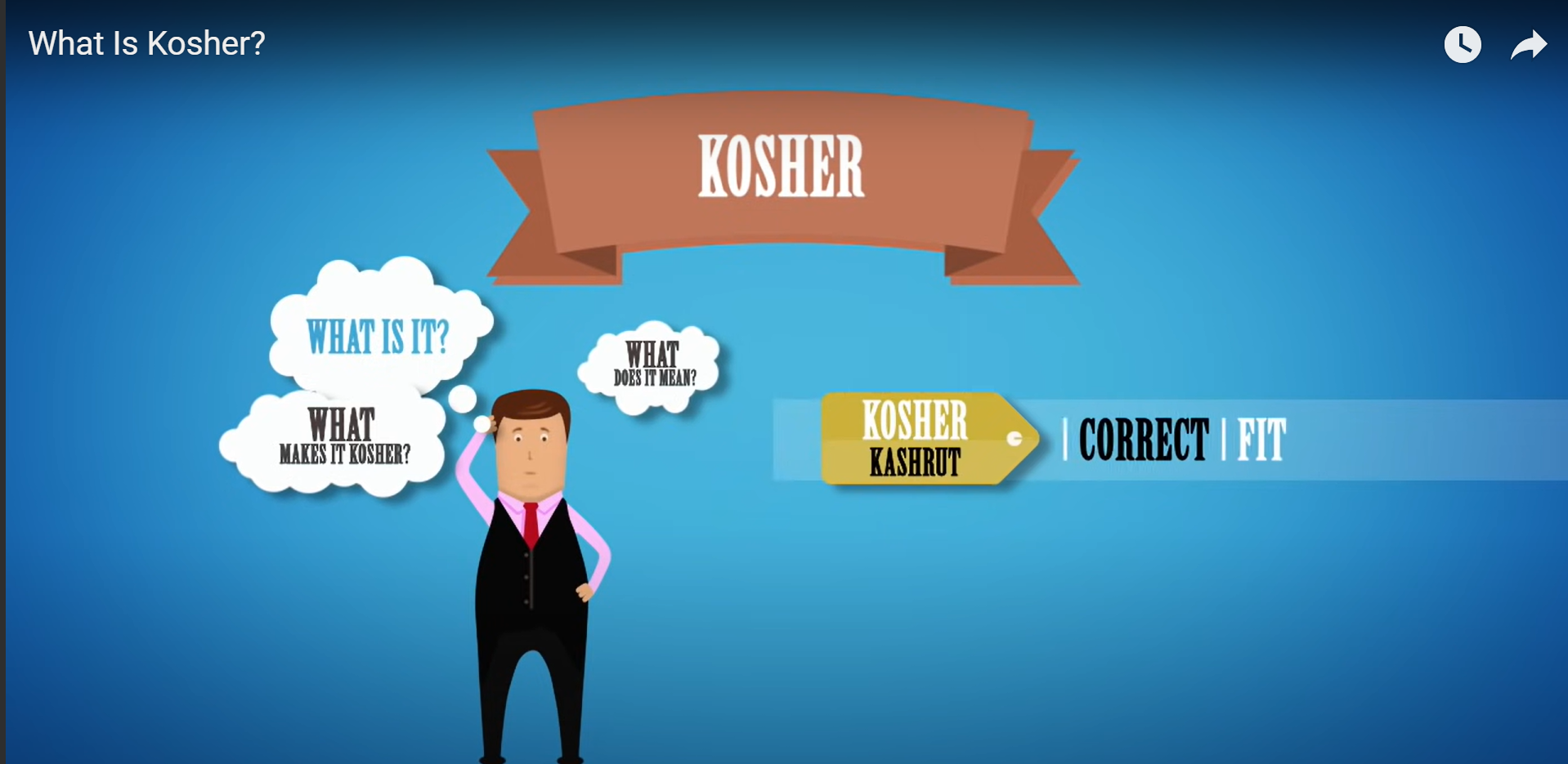 https:wordpress.com/2015/the-bible-and-the-divine-name/
[Speaker Notes: Kosher food laws
https://www.youtube.com/watch?v=ifKFC4jYqS8]
Judaism: The Synagogue
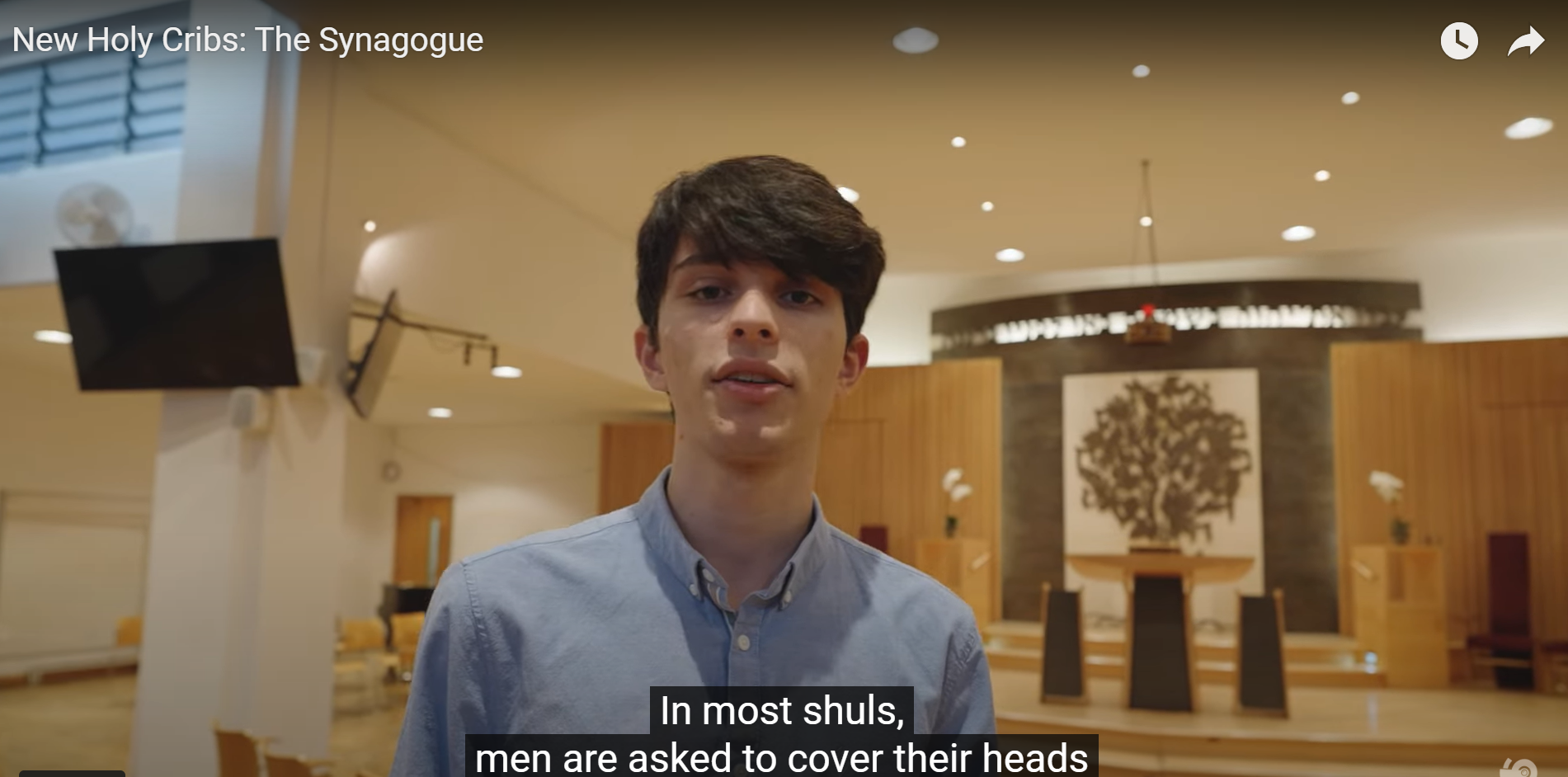 Holy Cribs: The Synagogue
[Speaker Notes: TruTube : Holy Cribs Synagogue
https://www.youtube.com/watch?v=ZgFxp8TfXl8]
Judaism: Synagogue virtual tour
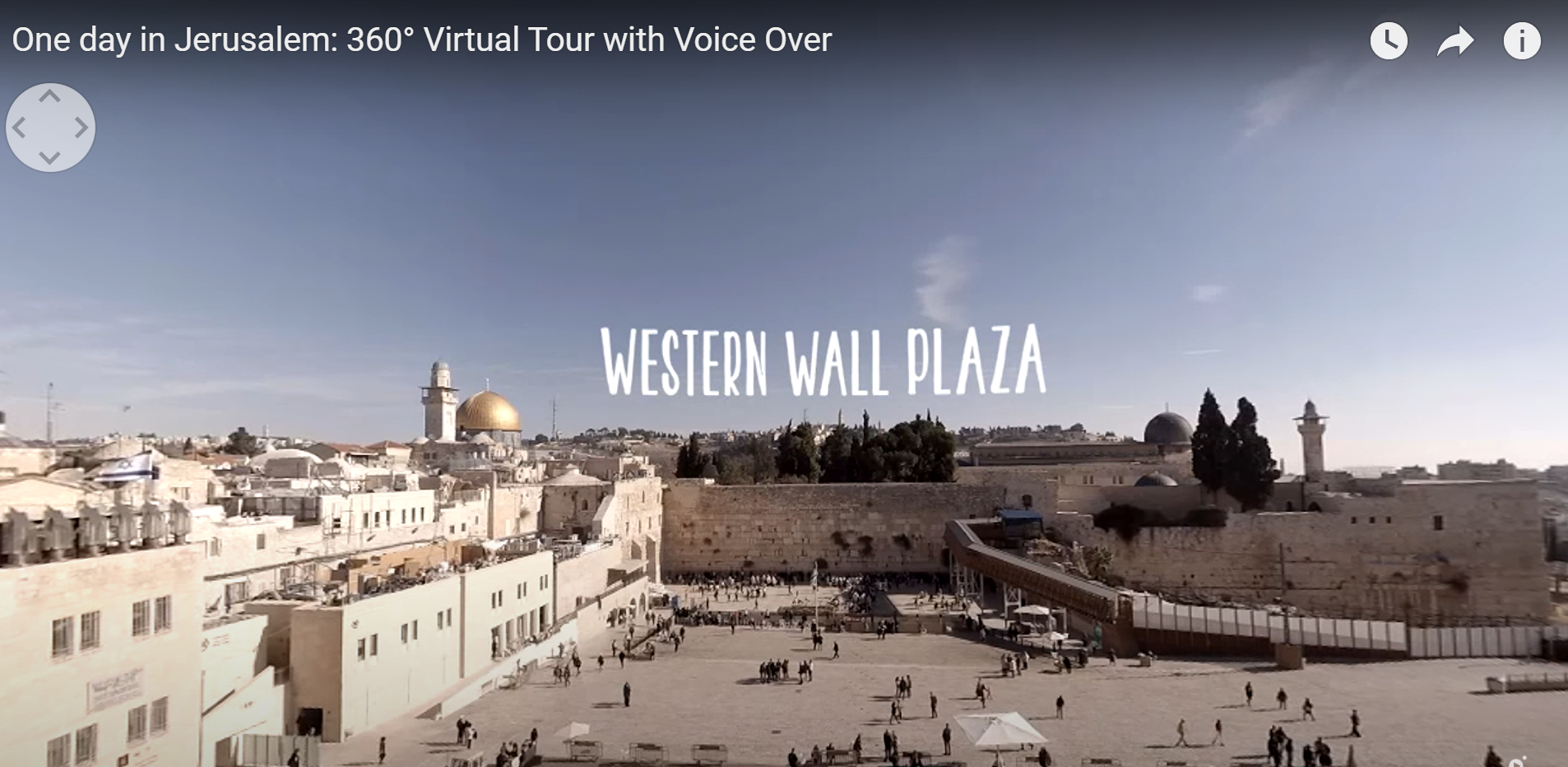 Gabriel Traveler
[Speaker Notes: https://www.youtube.com/watch?v=Ax8NA-V5x34A virtual tour]